Osnove pseudo jezika
Varijable
To je mjesto u memoriji rezervirano za pohranu podatka. 
Varijablu jednoznačno određuje ime (identifikator). 
Ime varijable se u pseudo jeziku može zadati proizvoljno, npr. :
x, a, TX, B_Pod, AmPe
2
Vrijednost varijable
Varijabli se vrijednost pridružuje s pomoću operatora pridruživanja. Za ovu inačicu pseudo jezika to je :=. 
	Npr. izraz x:=3 se može čitati "varijabli x se pridružuje broj 3".

Svaka naredba ove inačice pseudo jezika završava znakom točka-zarez (;).
3
Operator pridruživanja
Kolika će biti vrijednost varijable X na kraju ovog odsječka?
X := 5;
X := 3;
X = 5;
Rezultat:  X ima vrijednost 3
4
operatori
To su simboli koji predstavljaju određene funkcije. 
Može ih se svrstati u skupine, npr.: 
aritmetički operatori, 
logički operatori, 
operatori uspoređivanja (relacijski operatori).
5
Aritmetički operatori
6
Operatori dijeljenja
7
Logički operatori
Logički podaci su podaci koji mogu poprimiti samo jednu od dvije vrijednosti, npr.: 1/0. 
Za rad s logičkim podacima, postoje logičke funkcije.
8
Logičke funkcije
9
Logički operatori
10
Operatori uspoređivanja
11
Operatori uspoređivanja
Rezultat usporedbe je 1 ako je izraz zapisan operatorima usporedbe istinit, a ako nije, rezultat će biti 0.
12
Redoslijed izvršavanja operatora
13
Redoslijed izvršavanja operatora
Operatori su ravnopravni, izraz se izvršava s lijeva u desno:
22 DIV 5 = 4
4 * 11 = 44
44 MOD 3 = 2 (ostatak dijeljenja 44/3)
x je 2
14
Redoslijed izvršavanja operatora
Zagrade poništavaju prioritete operatora : 
22 DIV 5 = 4
11 MOD 3= 2
4 * 2 = 8
x je 8
15
Redoslijed izvršavanja operatora
55 MOD 6 = 1
4 * 6 = 24
24 / 3 =8
3 + 8 - 1 = 10
x je 10
16
Programska struktura
Opisuje način i redoslijed izvršavanja pojedinih radnji koje dovode do konačnog rješenja zadatka. 
Razlikuju se osnovne programske strukture:
pravocrtna programska strutura (slijed, niz),
struktura grananja,
struktura petlje.
17
Naredbe pravocrtne strukture
Iza naredbe, unutar para okruglih zagrada navode se varijable u koje će se pohraniti uneseni podaci ili ćiji će se sadržaj ispisati, npr.:
18
Pravocrtna programska struktura
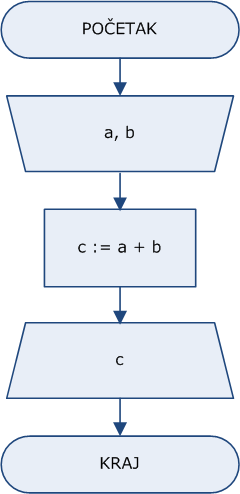 Korisnik unosi dva broja, brojevi se zbrajaju, a dobiveni se zbroj ispisuje.


Program se odvija uvijek istim slijedom naredbi bez obzira na unesene podatke.
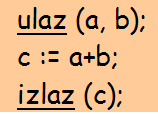 19
Funkcije
To su izdvojeni nizovi naredbi koji čine logičke cjeline a obavljaju točno utvrđene zadatke.
20
Funkcije - primjer
Potrebno je unijeti realni broj, a potom: 
Izračunati drugi korijen broja. 
Zaokružiti uneseni broj na najbliži cijeli broj. 
Izračunati kvadrat broja.
Ispisati dobivene vrijednosti.
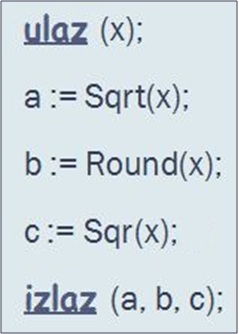 21
Programska struktura grananja
Grananje je programska struktura koja omogućuje različit tijek programa, ovisno o rezultatu postavljenog uvjeta.
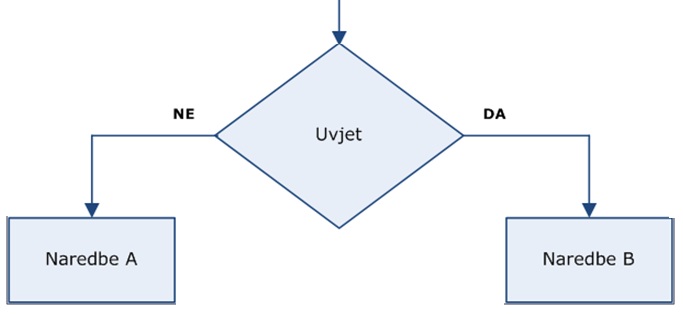 22
Naredbe grananja
Dijelovi programa koji se uvjetno izvode, grupiraju se u skupine ili blokove naredbi.
23
Programska struktura grananja
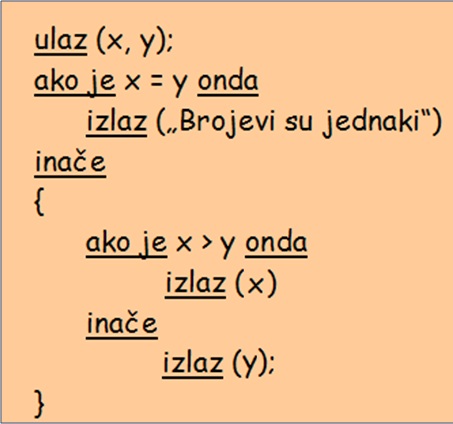 Korisnik unosi dva broja, a zatim se određuje i ispisuje veći broj.
24
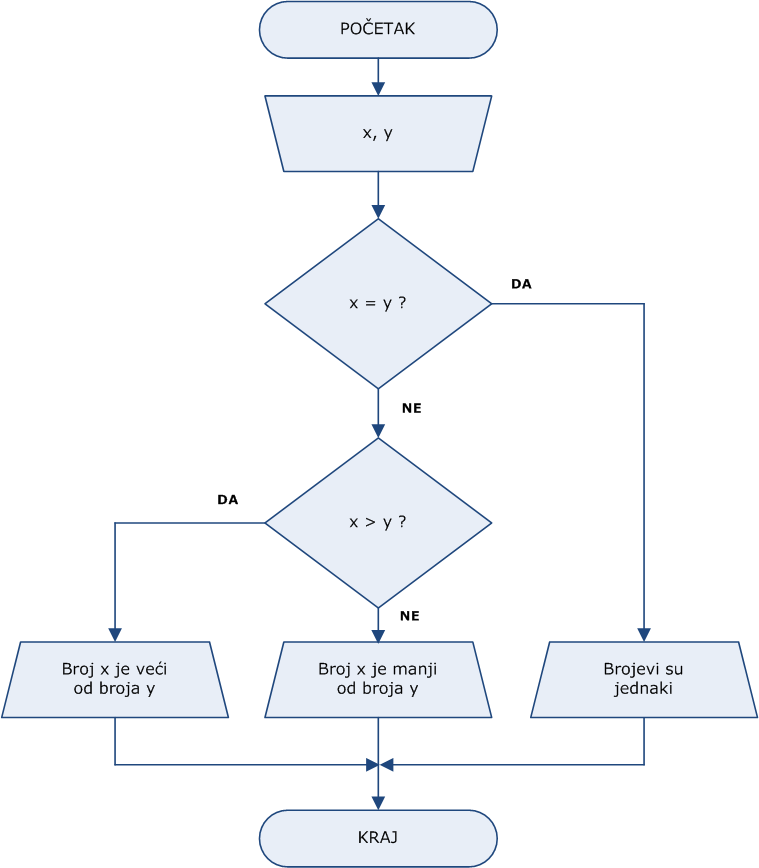 Dijagram tijeka grananja
25
Programska struktura petlje
Često je u programu potrebno neku radnju ponoviti više puta (iterirati). Takva se programska struktura naziva petlja.
Ponavljati se može: 
unaprijed zadani broj puta,
sve dok je ispunjen zadani uvjet.
26
Naredbe petlje
27
Programska struktura petlje
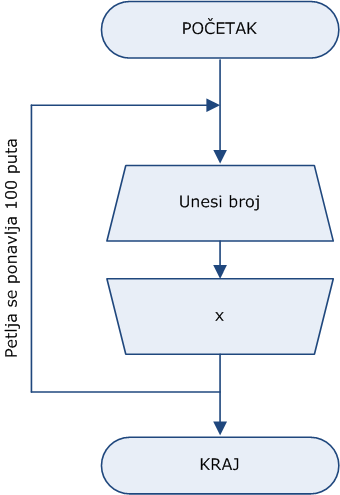 Korisnik treba unijeti 100 brojeva, a prije svakog unosa broja ispisuje se tekst "Unesi broj".
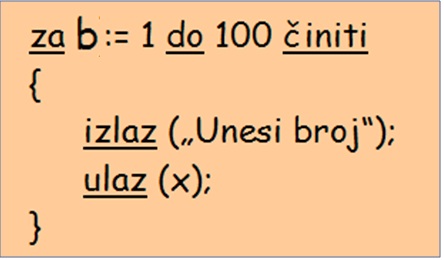 28